Modelová rozdělení
Normální Gaussovo rozdělení
Při každém měření – m nezávislých náhodných vlivů

Každý z vlivů dává vznik elementární chybě

Výsledná hodnota je dána součtem velkého množství elementárních chyb se skutečnou hodnotou
Normální rozdělení
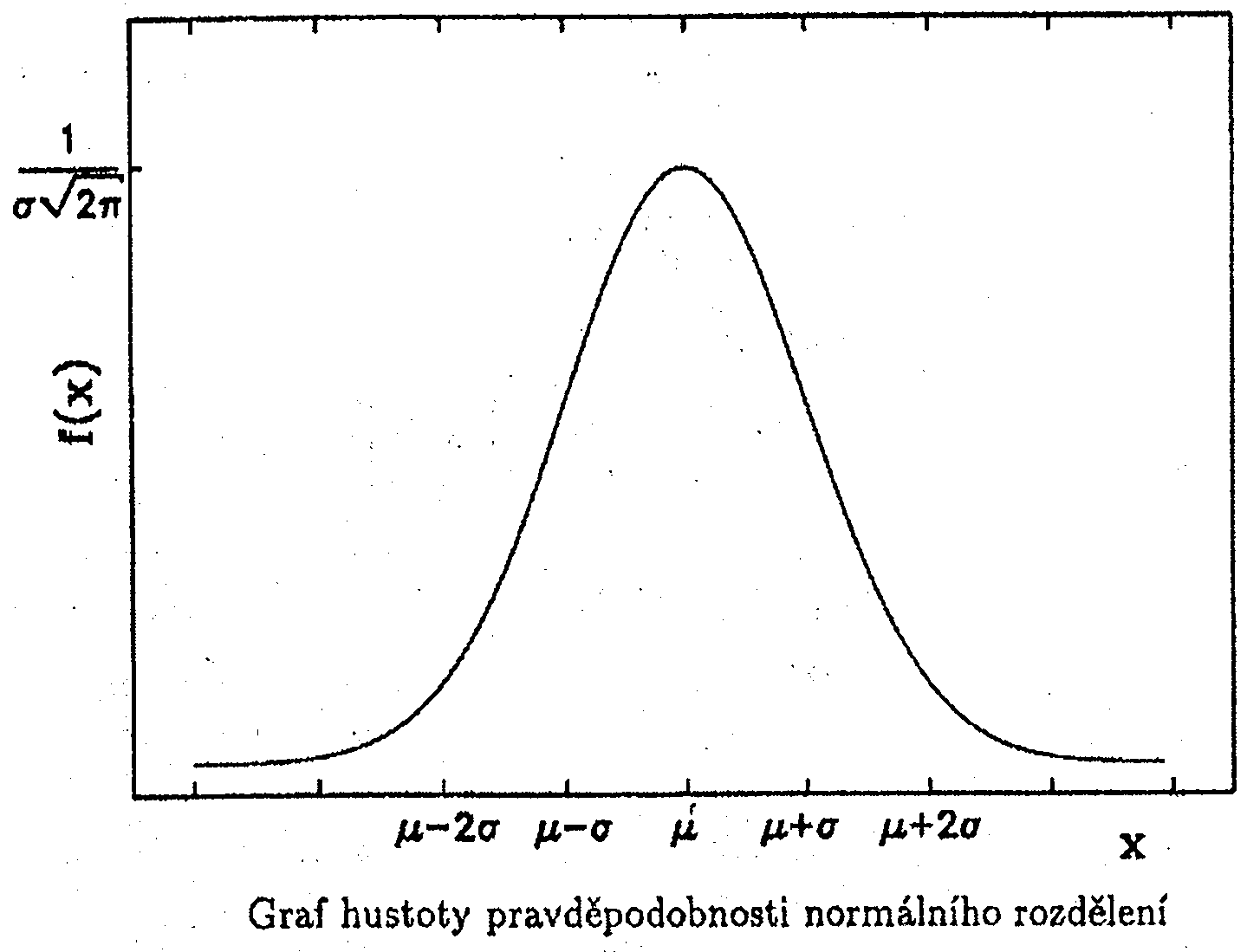 - udává polohu maxima normálního rozdělení
- šířkový parametr, směrodatná odchylka  
    (chyba měření)
Normální rozdělení
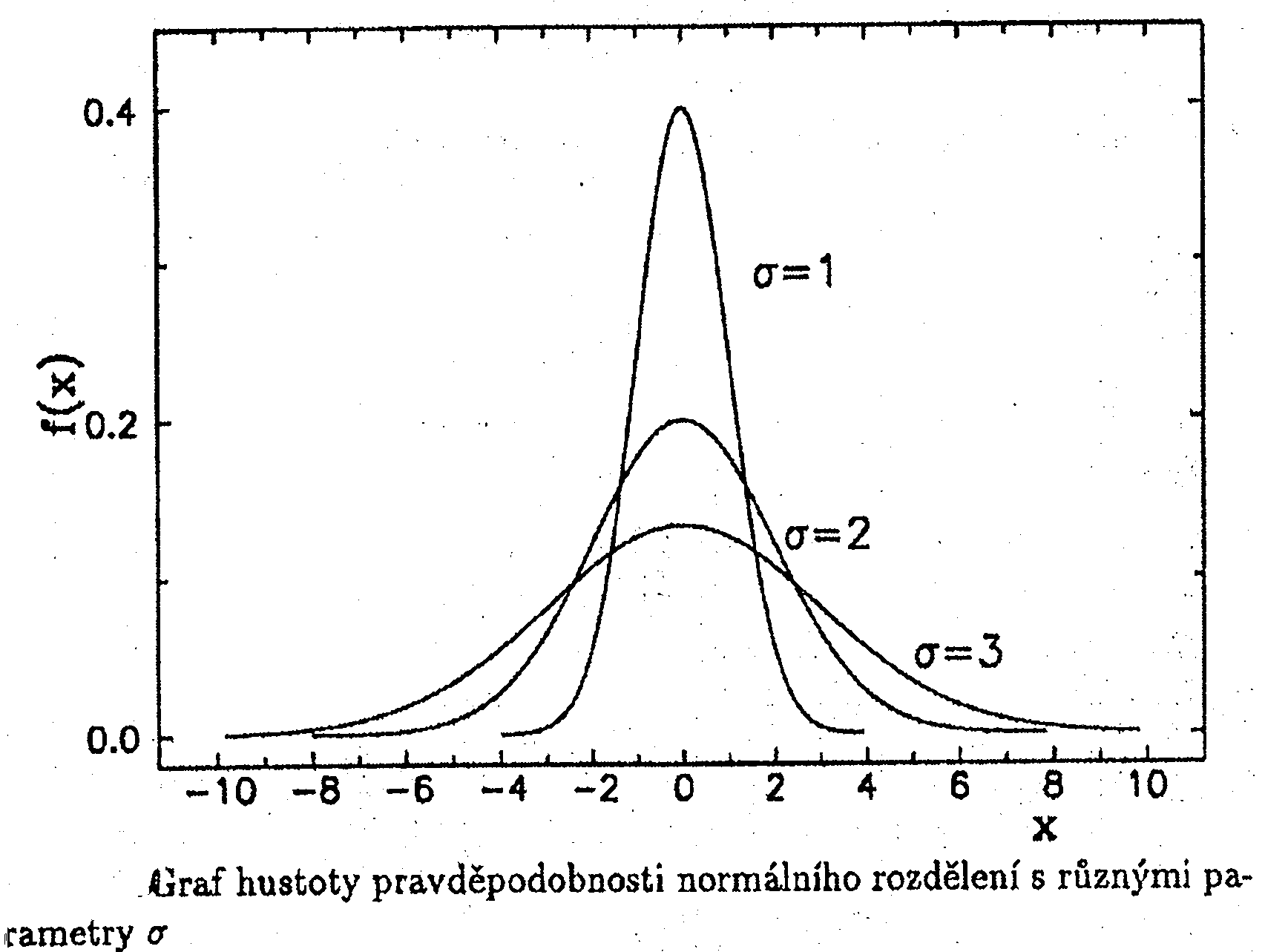 Normální rozdělení
(μ – σ, μ + σ) s pravděpodobností 68,27 %,
(μ – 2σ, μ + 2σ) s pravděpodobností 95,45 %,
(μ – 3σ, μ + 3σ) s pravděpodobností 99,73 %.
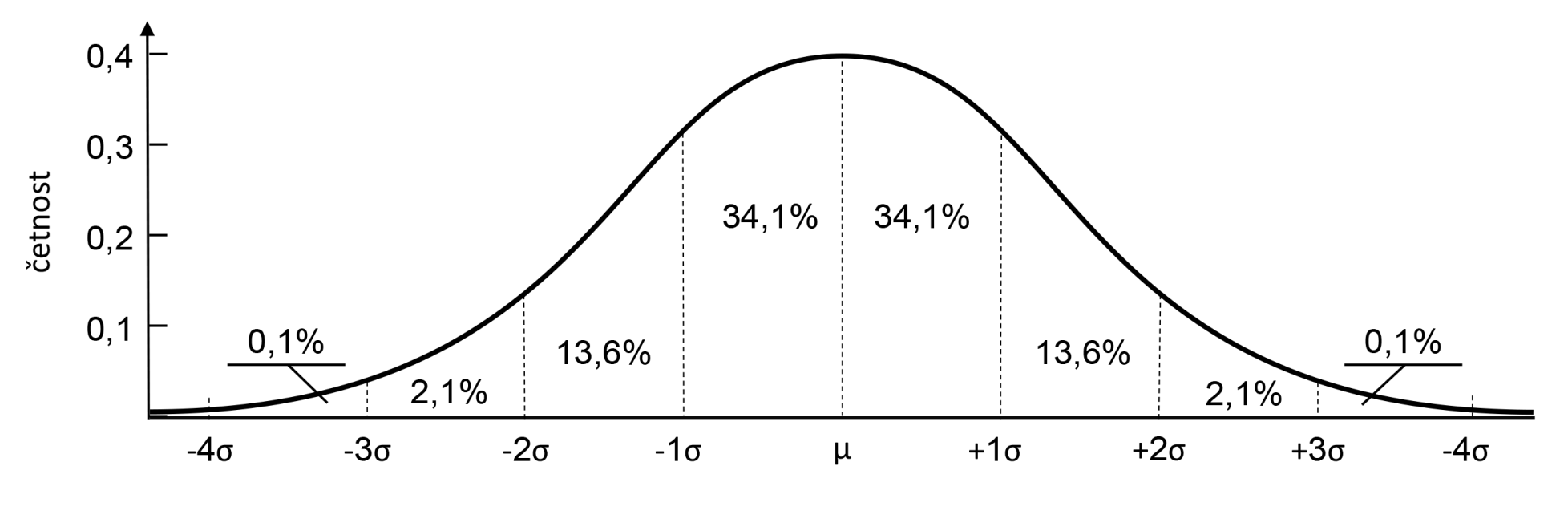 Studentovo rozdělení
Pro Gaussovo rozdělení potřebujeme znát 2 parametry - ,  z velkého počtu měření (n→)
Pro Studentovo rozdělení stačí 1 parametr – n - počet stupňů volnosti 
n = počet měření - 1
t – náhodná veličina
x0 – náhodná proměnná – standartní rozdělení
x – náhodná proměnná – rozdělení x2
n – počet stupňů volnosti 
x0, x – navzájem nezávislé proměnné
Studentovo rozdělení
Proměnná t má studentovo rozdělení s n stupni volnosti:
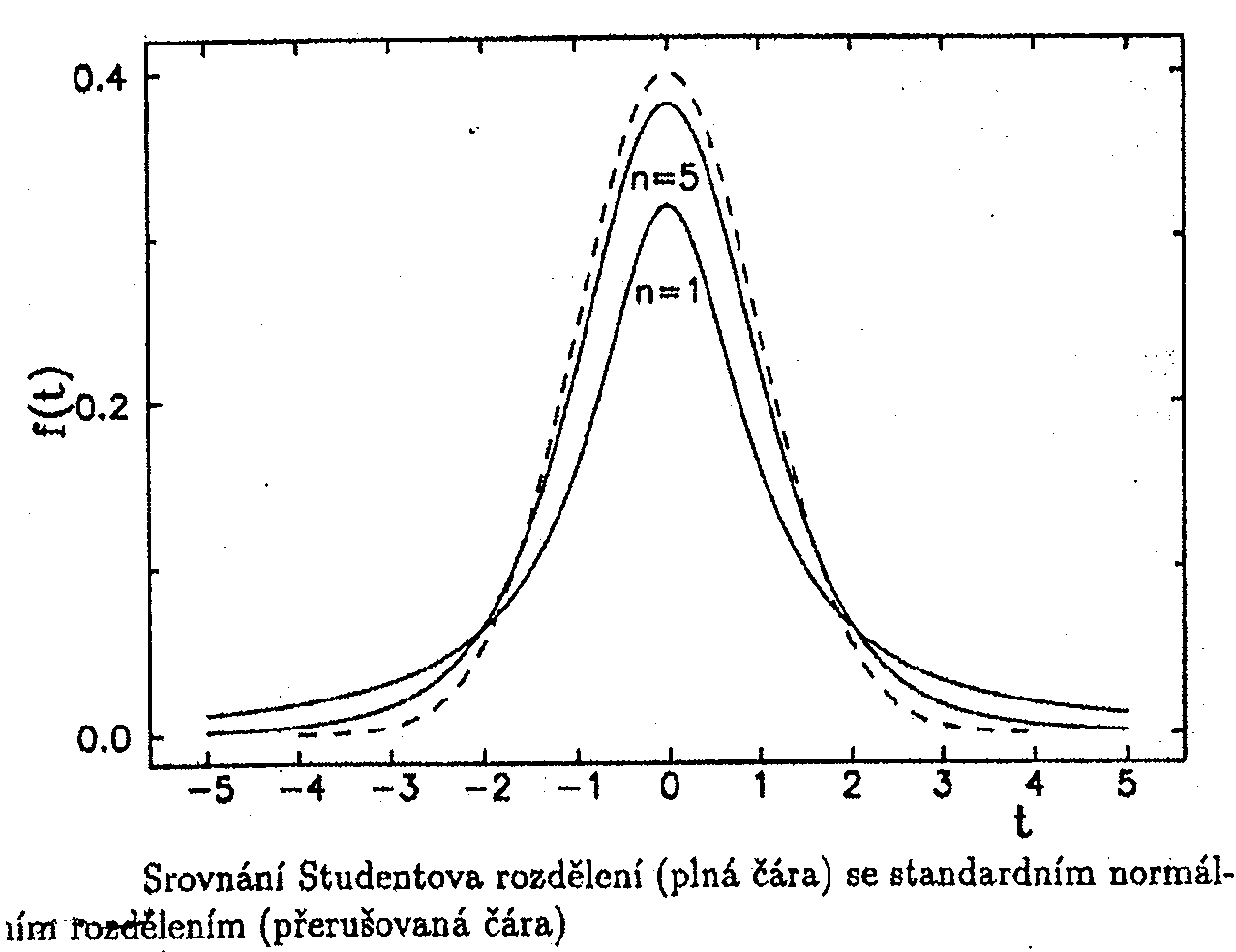 Gama funkce:
Studentovo rozdělení
Interval spolehlivosti:

Velikost intervalu spolehlivosti je určena součinem směrodatné odchylky aritmetického průměru a Studentova koeficientu pro příslušný počet měření a požadované jistoty
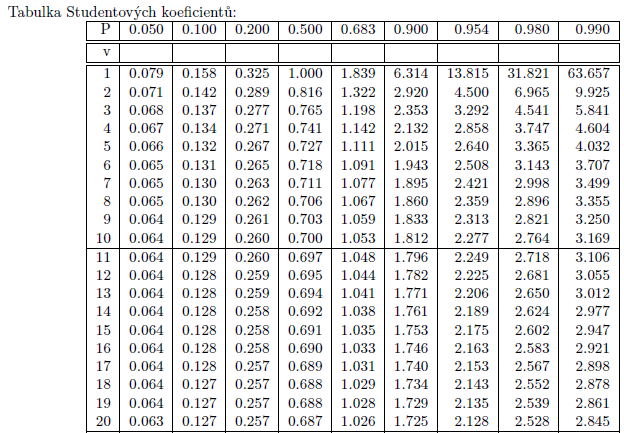 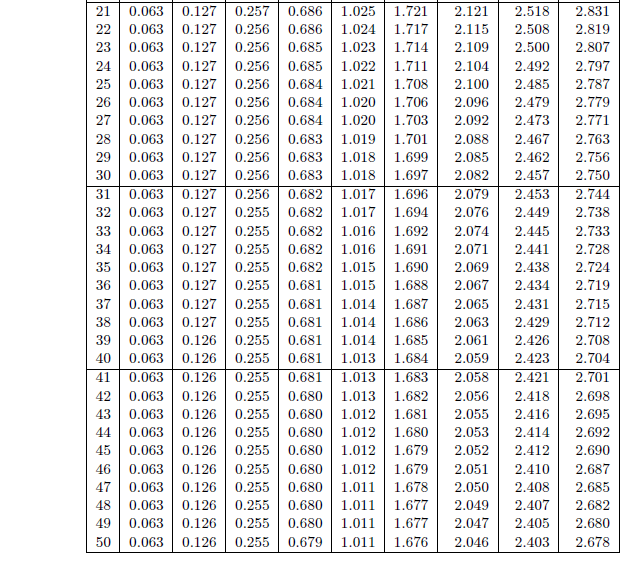 Studentovy koeficienty
Chyby měřidel, celková chyba měření
Chyba měřidla – chyba systematická + náhodná, kterou měřidlo do měření vnáší (mezní chyba)

U mechanických měřidel – polovina nebo jede dílek stupnice

Třída přesnosti měřícího přístroje (ručkové voltmetry, ampérmetry)
Chyby měřidel, celková chyba měření
Pro odhad celkové chyby měření je určující směrodatná odchylka střední hodnoty měřené veličiny a chyba měřidla
Zákon přenosu chyb
Regresní analýza
Lineární regrese
Je třeba určit hodnoty dvou parametrů a,b
y=ax+b
Lineární regrese
Nabývá-li koeficient b nulovou hodnotu
Koeficient korelace (nejistoty parametrů)
Lineární regrese
Nejistota parametru a udávající směrnici přímky: